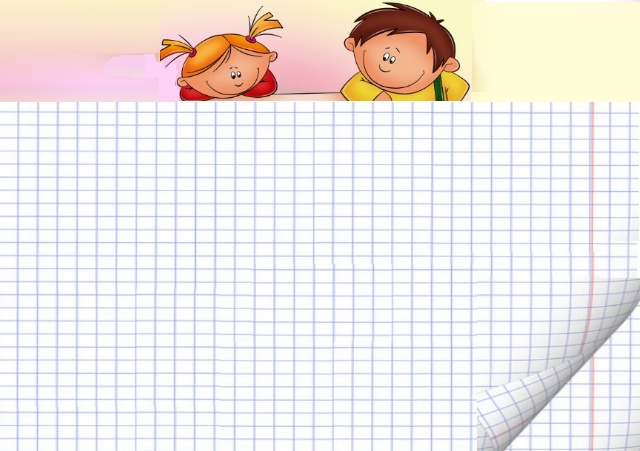 Игры на развитие фонематического анализа и синтеза.
1. «Твердый - мягкий» 
2. «Угадай слово»
3. «Подбери слово к схеме»
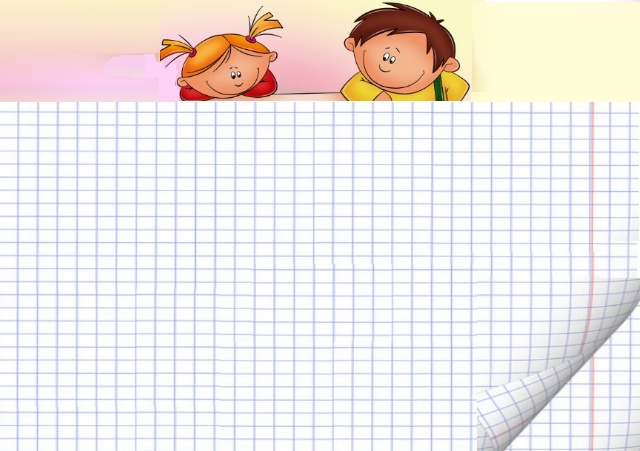 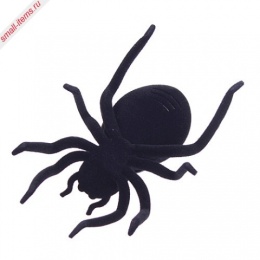 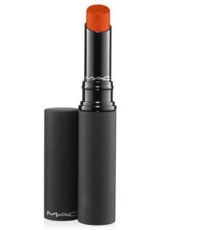 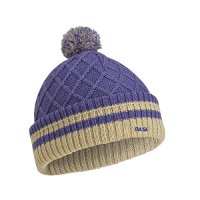 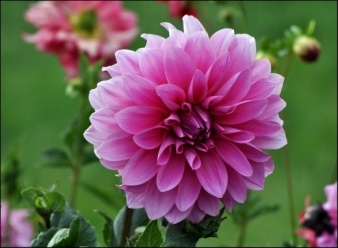 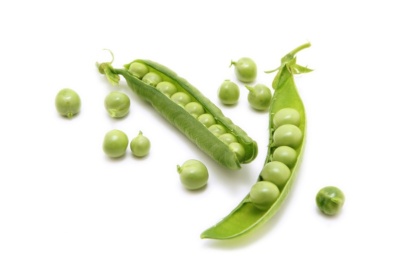 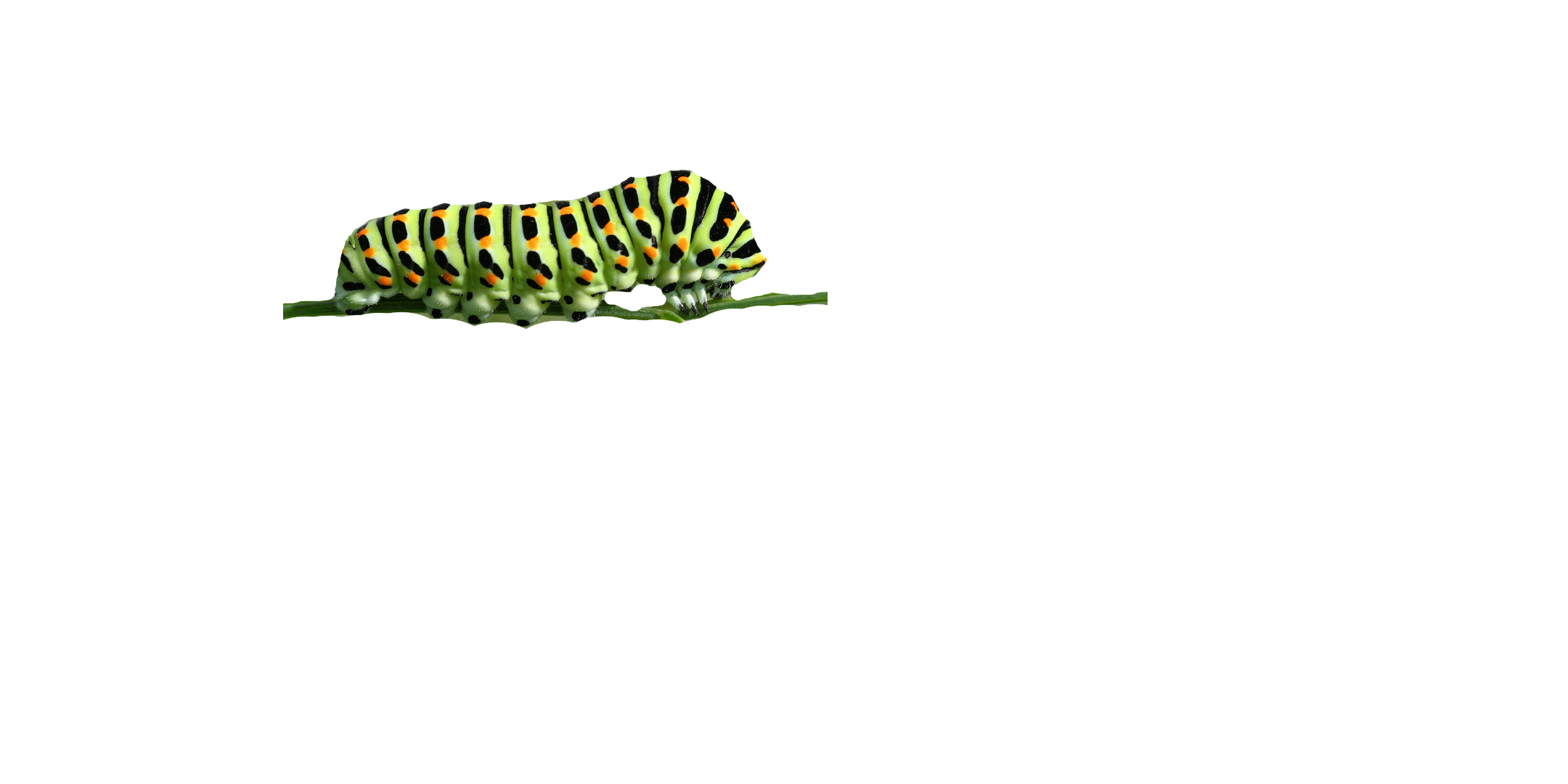 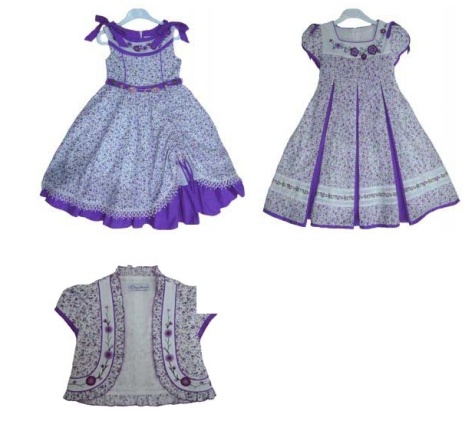 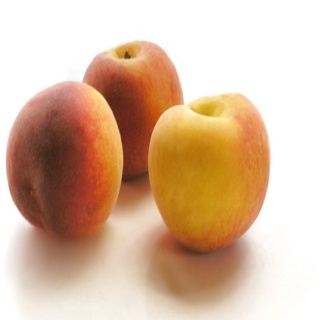 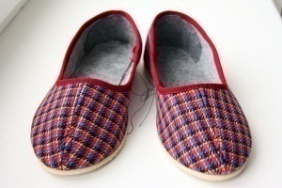 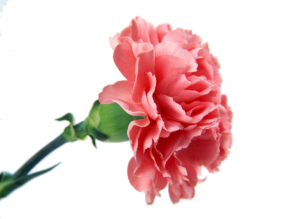 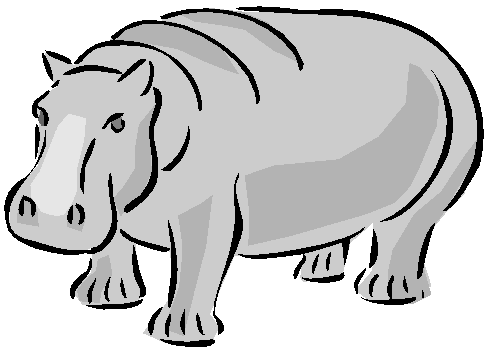 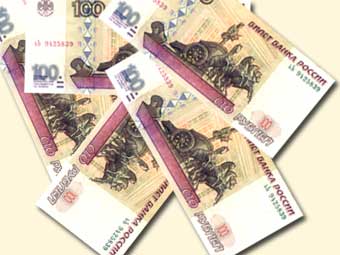 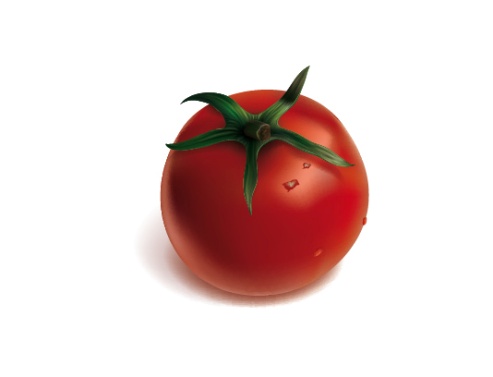 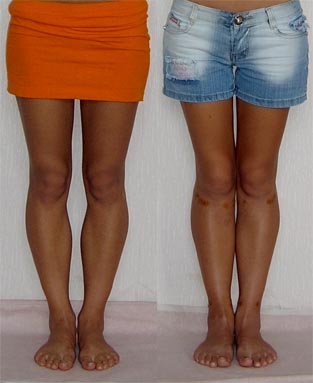 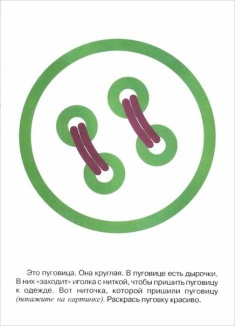 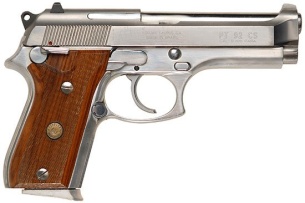 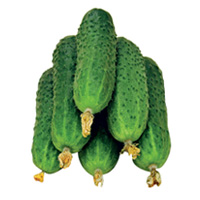 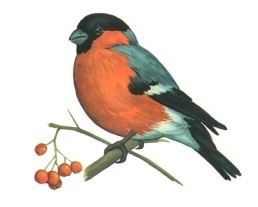 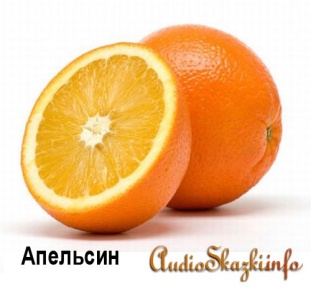 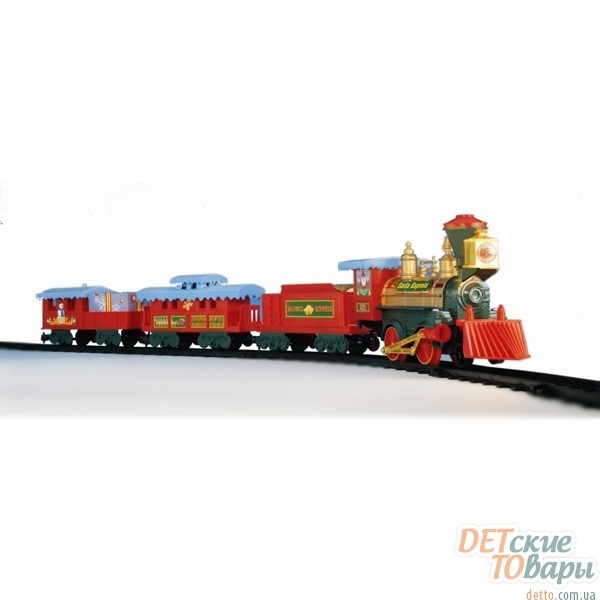 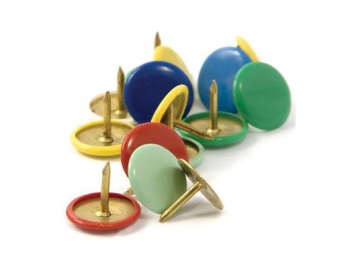 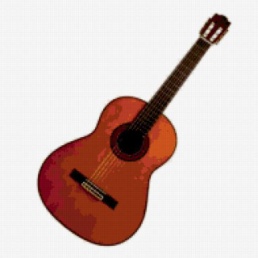 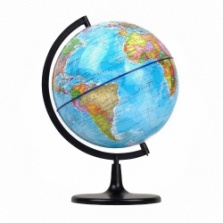 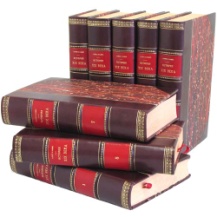 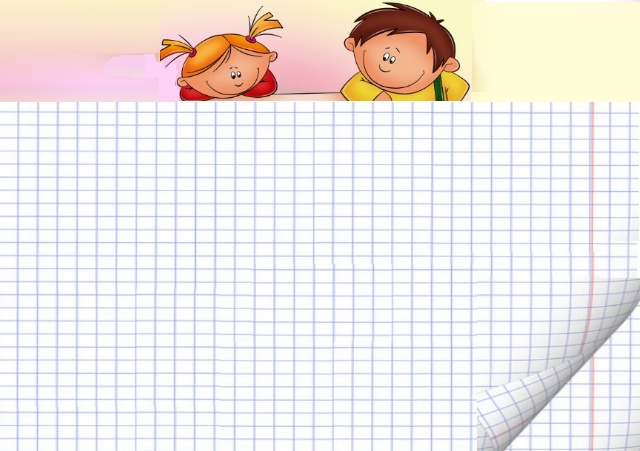 к
а
а
ш
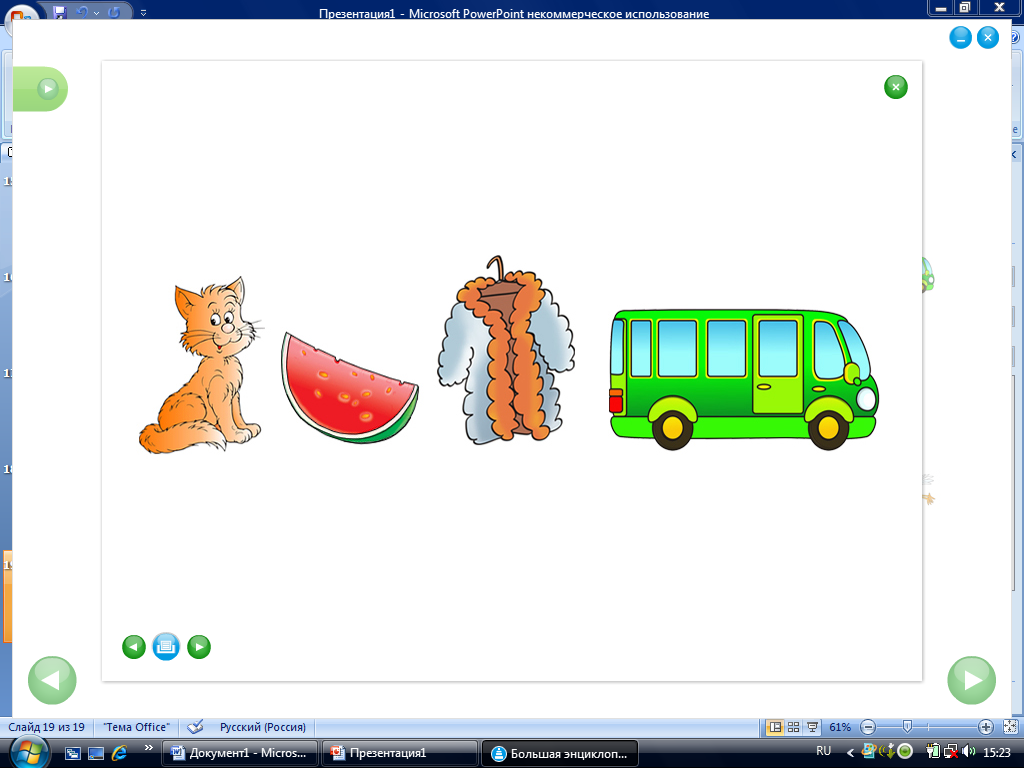 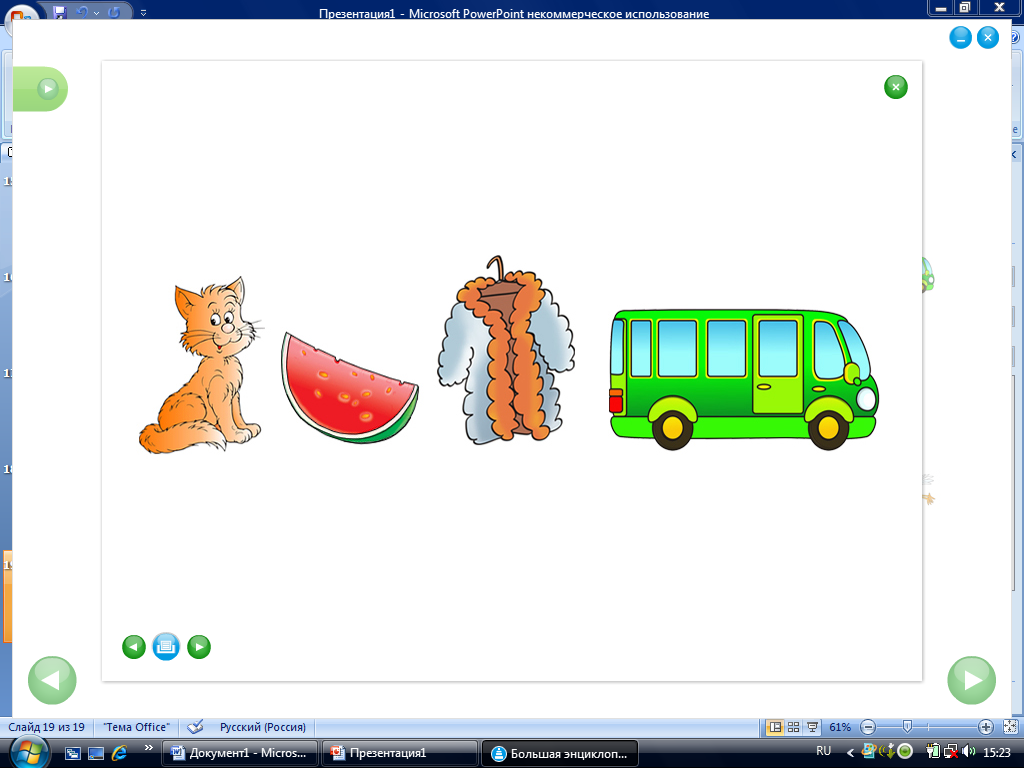 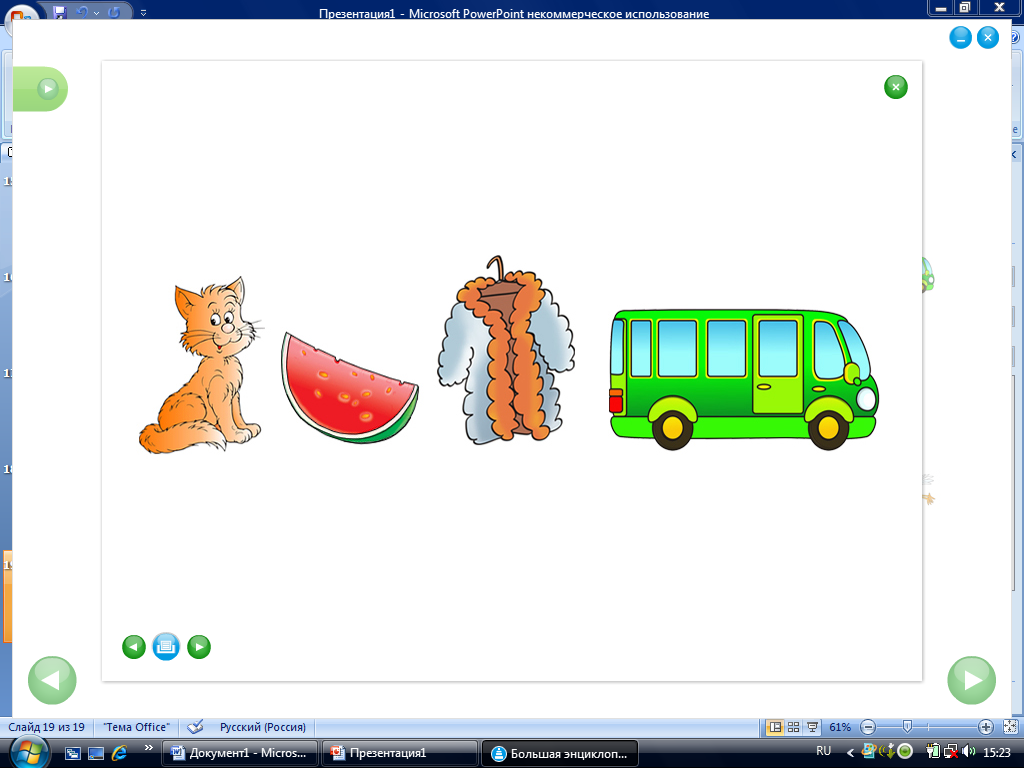 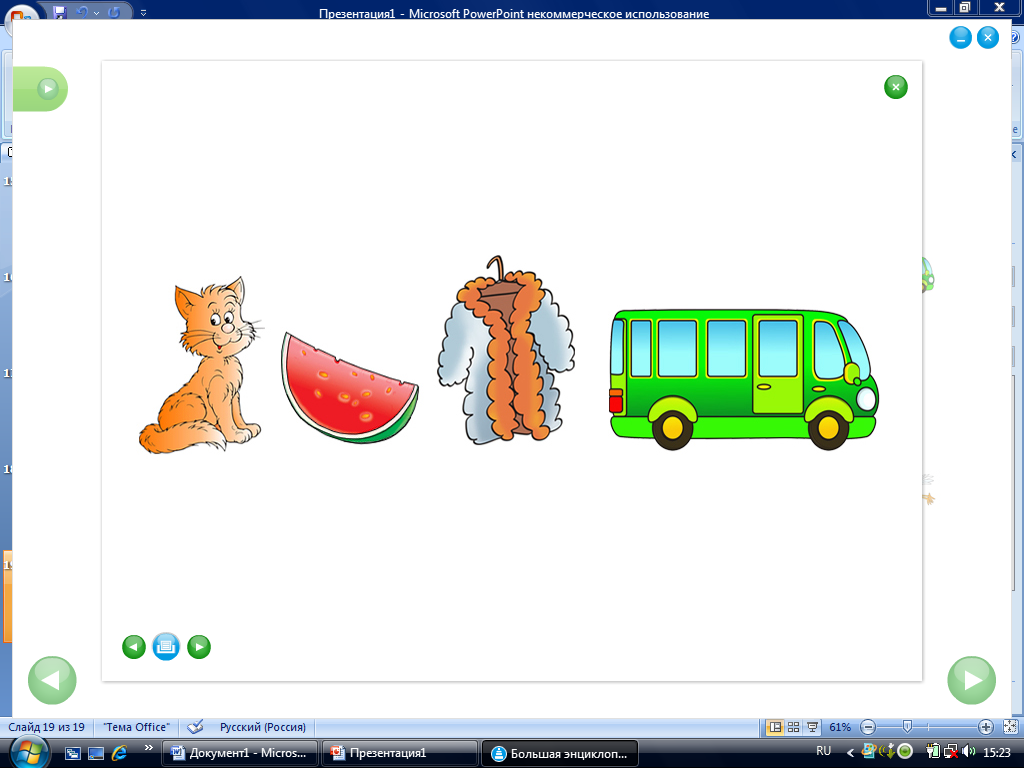 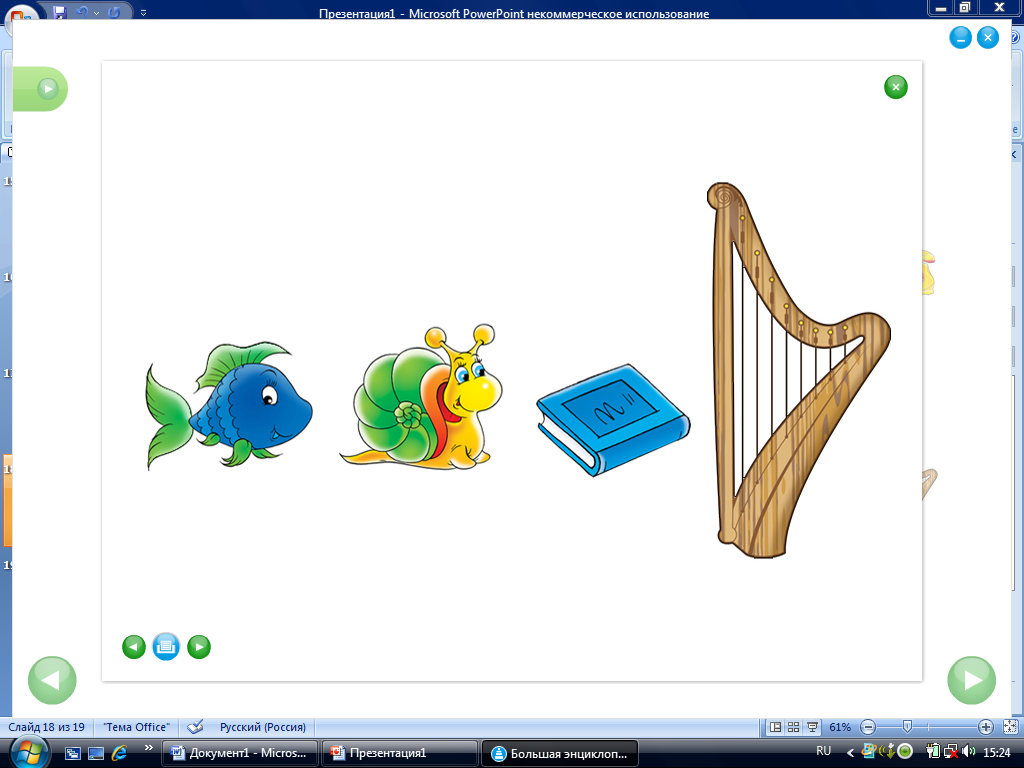 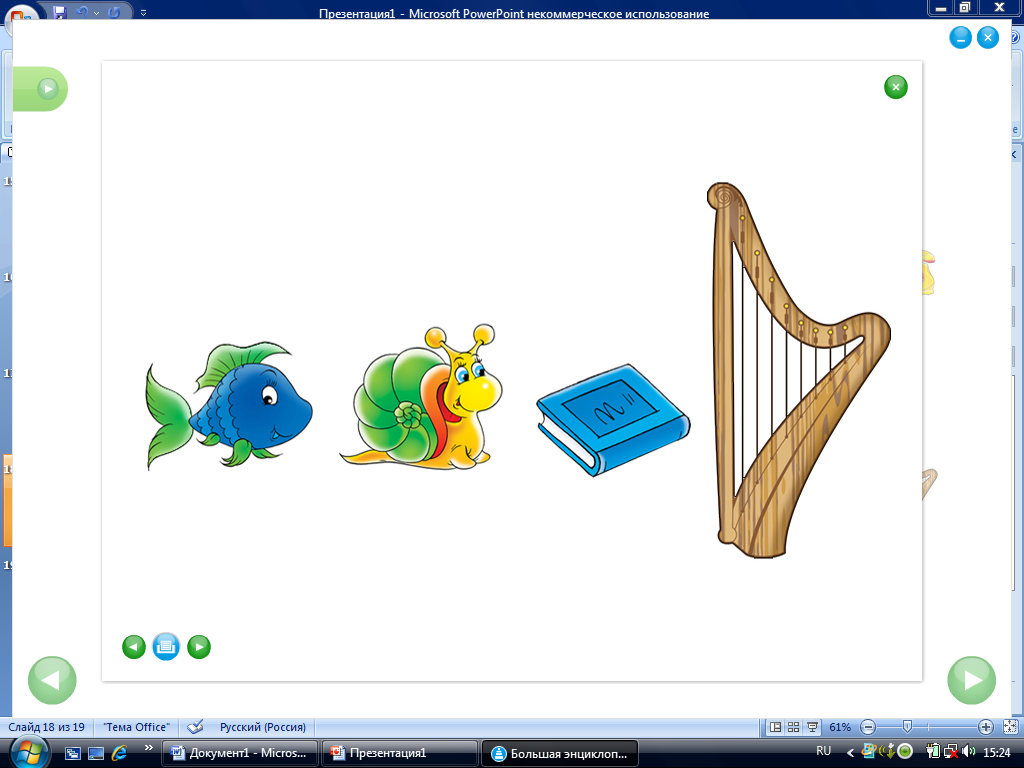 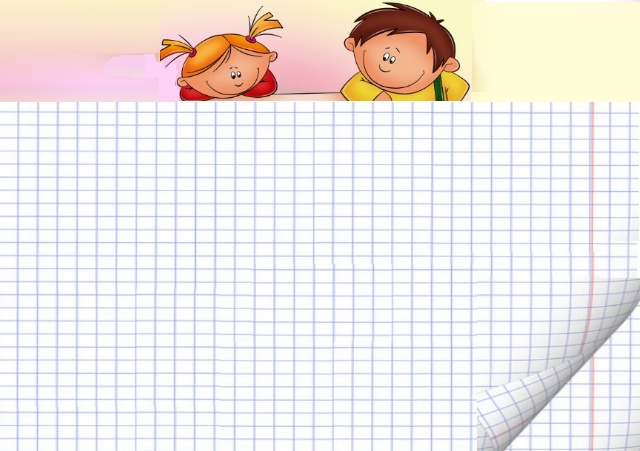 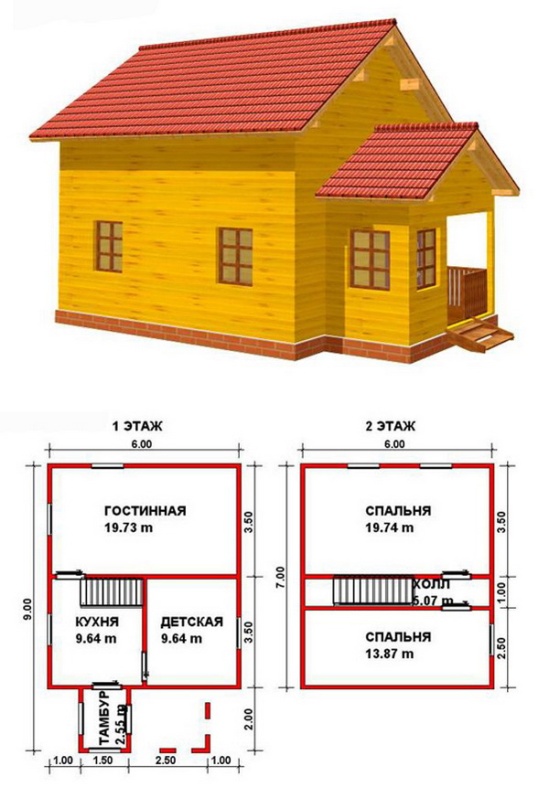 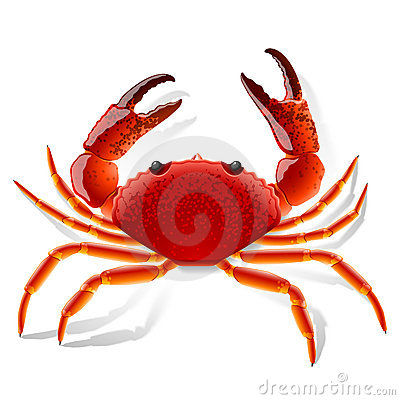 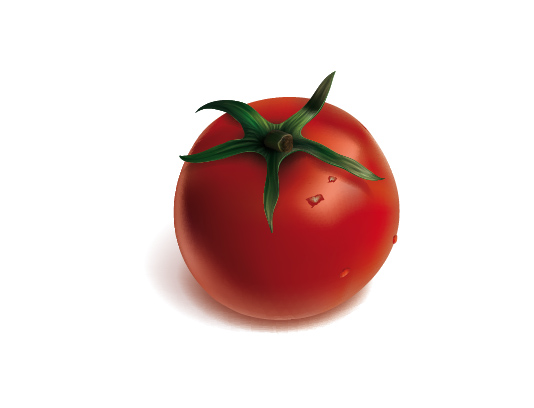 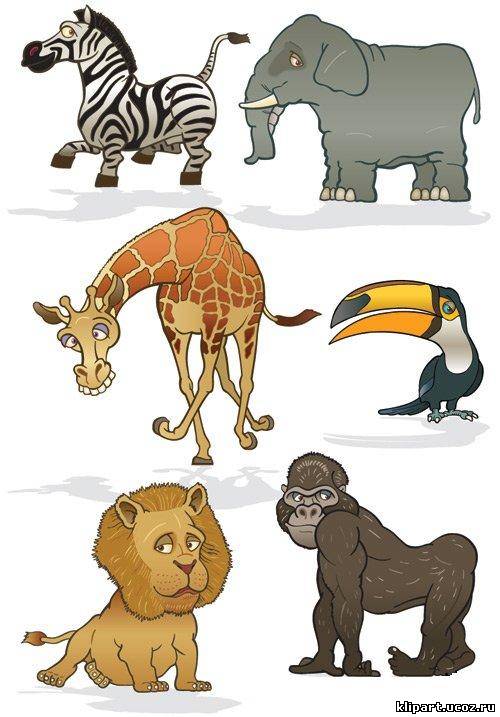 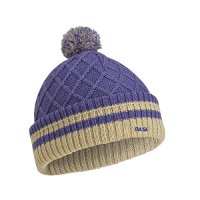 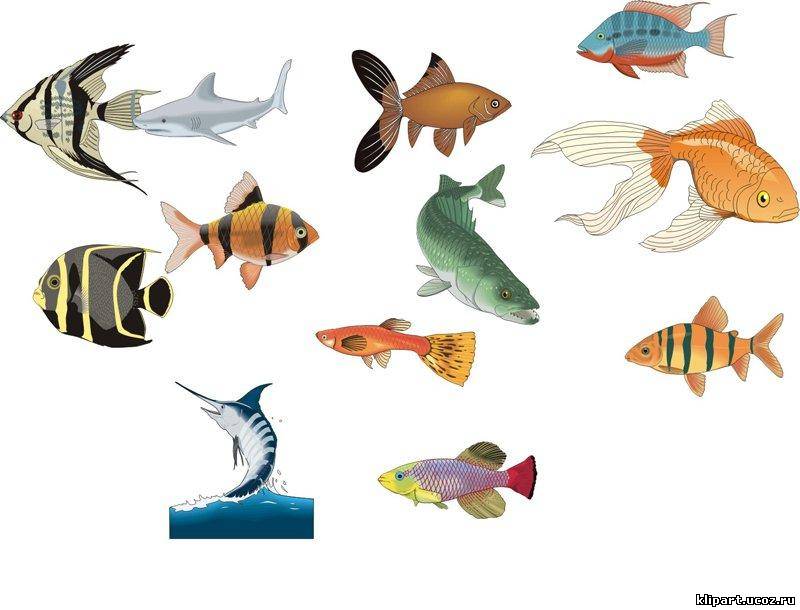 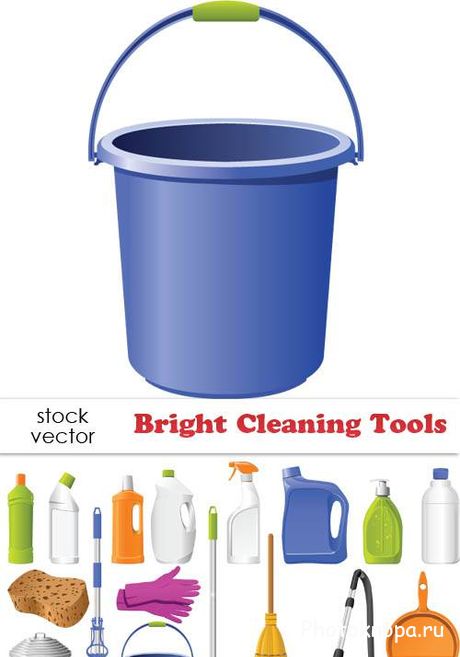